KÜF ve MAYALAR
Mayalar, sekonder floranın bir öğesini oluşturdukları çok sayıdaki peynirlerde bulunurlar. Bunlar mikrobik dengede rol oynarlar ve olgunlaşma sırasında gerçekleşen biyokimyasal değişimlere katılırlar. Mayalar kefir ve kımızda olduğu gibi fermente ürünlerin başlıca bileşenlerinden biridirler. Bunlar süt teknolojisinde alkol ve laktik olmak üzere çift fermantasyona neden olurlar. Mayalar C02 ve alkol üretiminden sorumludurlar. Bunların orijinal birkaç türü identifiye edilmiştir ve fermente sütlerin hazırlanmasında kullanılırlar. Kluyveromyces fragilis, K. lactis (Sacch. fragilis veya S. lactis) gibi türler en önemlileridir.
Küflü peynirlerin üretimleri sürecinde küfler salgıladıkları enzimleri sayesinde geniş ölçüde (büyük) iş görürler ve bu ürünlerin tipik özelliklerine ve orijinalitelerine yardım ederler. Yararlı etkilerinin dışında teknoloji ve sağlığı ilgilendiren çok önemli sorunların da sebebidirler. Ayrıca işletmeleri büyük ekonomik kayıplara uğratabilirler. Bu açıdan fungus adı altında toplanan maya ve küflerin bilinmesi gerekmektedir.
Mayalar
Mayalar funguslarm içinde yer alan mikroorganizmalardandır. Süt teknolojisi bakımından ayrı bir öneme sahiptirler. Süt ürünlerindeki mikrobiyal etkileşimlerin bir parçasıdırlar. Bunların bazı türleri starter kültürlerin içeriğinde veya destekleyicisi olarak fermantasyona katılırlar. Kimi türler veya genus üyeleri istenmeyen ve kaliteyi düşürücü fermantasyonlar oluştururlar. Bir kısmı arzu edilmeyen ve kalite hatalarına sebep olan diğer mikroorganizmaların inhibisyonunda iş görürler. Bu arada bulundukları ürünlerde proteolitik ve lipolitik etkinlikleri sonucu önemli aroma maddelerinden açığa çıkarırlar. Ancak bazı durumlarda bakterilerle etkileşimleri sırası starter kültürlerin faaliyetini engelleyerek, duyusal ve kimyasal hataların ortaya çıkmasına yol açarlar.
Bu nedenle mayaların Süt mikrobiyolojisinin bir parçası olarak incelenmesinde yarar vardır.
Mayaların Orijini
Bunlar her yerde bulunan mikroorganizmalardan olup, toprak, su, hava ve özellikle bütün kirli sular, silaj, kağıt, tekstil’ de kolonize olurlar. İlk etapta süt ürünlerinin yer aldığı besinlerden izole edilirler, fakat meyve suyu, ekmek, sebzelerde de gelişirler. Meyvelerde, özellikle baklagiller; insan ve hayvan derisi üzerinde sindirim sistemi veya solunum sisteminde gelişebilirler ve bunlardan izole edilirler. O halde orijinleri çok farklıdır. Bununla birlikte yoğurt, tereyağı, çeşitli peynirler ve çiğ sütte çok farklı tür ve genustan mayalara rastlanmaktadır.
Mayaların Taksonomisi
Mayalar 3 önemli sınıfı içerir: Ascomycetes, Basidiomycetes ve Deuteromycetes. Bunlardan ascomycetes ve basidiomycetes ’ le yakınlığı bilinmesine rağmen deuteromyces’le olan ilişkisi bilinmemektedir.
Mayalar, sınıflandırmaya göre en çok kabul edilen belli başlı 3 gruba ayrılmışlardır.
Seksüel üreyen mayalar askusları içerir ve askospor oluşumuna götürür. (Endomycetales)
Sporobolomycetales sınıfındaki mayalar, bir sterigmadan serbest kalan ballitosporlardan üreten Basidiomyceteslerin alt sınıfına girenler,
Fungi inperfekti: seksüel olmayan döngüsü olan mayaların (Blastomycetales) bazı durumlarda anascosporogenes ve ascosporogenes formları arasında ilişki vardır.
Mayalar ilk olarak Guillermond tarafından morfolojik kriterlerine göre sınıflandırılmıştır. Bunu takiben fizyolojik özellikleri Lodder tarafından ele alınmıştır.
Bu iki kriter; morfolojik ve fizyolojik özelliklerin belirlenmesine yönelik klasik metotlar geliştirilmiştir.
Bu metotlar iki ekolle isimlendirilir:
Hollanda ekolü (Lodder, 1971): Başlıca 3 karakter grubu üzerine dayanan sınıflandırmayı önermişlerdir:
a- Çoğalma şekli
b- Morfolojik karakter
c- Fizyolojik karakter
İngiliz ekolü (Barnett 1979, 1990): Biyokimyasal denemeler gibi ayrıcalığı olan, çoğu kez zorlukla yorumlanabilir olarak dikkate alınan identifikasyonda seksüel döngüsünün rolü minimize edilmiştir.
   Bununla birlikte günümüzde araştırmalar 2 prensipten yola çıkılarak bu
klasik kavramların ayrılmasına yöneliktir. Bunda;
Biyokimyasal ve fizyolojik testlere cevap veren farklı matematik işlem,
Belli başlı hücresel bileşenlerin moleküler düzeyde çok daha sık incelenmesi,
Çeperin kimyasal bileşimi ve antijenik yapısının incelenmesiyle hücresel çeper bileşenleri,
Stoplazmik bileşenler: Protein ve enzimler; mitokondrilerin solunum zincirinde elektron taşıyıcıları (mayalarda Q6’dan Q9’a değişen Q coenzim)
G+C % belirlenmesinde nükleer materyal (ascomycetes ’ lerde % 34- 54, basidiomycetes ’lerde % 44-63) veya moleküler hibridasyonla gerçekleştirilir.
Bunun için taksonomideki farklı metotlar kullanılır. Bunların sıklıkla titiz kullanımı gerekir. Bu durum yakın türleri tekrar sınıflandırmaya veya homojeniteyi gerçekleştirmeye izin verir.
Pratik amaçlar için identifıkasyonda basitleştirilen metotlardan geliştirilmiştir. Bu konuda daha çok biyokimyasal testlerin belli bir sayıda kullanımı üzerinde çalışmalar yoğunlaşmıştır.
Bu çalışmaların hız kazanmasıyla son yıllarda mayaların nomenklatüründe belli bir sayıda değişme olduğu bilinmektedir.
Mayaların Biyokimyasal Özellikleri
Mayalar çok çeşitli genus ve türleri içermesi nedeniyle biyokimyasal özellikleri itibariyle de farklılık göstermektedir. Birçoğu çeşitli gruptan enzim sentezleme yeteneğine sahiptirler. Enzimatik profillerde bir karşılaştırma yapılarak genuslar arasındaki farklar veya taksonomik açıdan benzerlikler de belirlenmektedir. Yapılan bir çalışmada Kluyveromyces genusu içinde, diğer taraftan Debaryomyces ve Saccharomyces genusları arasında taksonomik akrabalıkları ortaya koymak mümkün olmuştur.
Süt ürünleri özellikle peynirlerde sıklıkla rastlanan türlere ait maya suşları üzerinde sürdürülen bir çalışma belirli enzimatik aktivite API ZYM dispozitifiyle yapılmıştır. D. hansenii, Sacch. cerevisiae, Sacch. italicus, Pichia bovis, Torulopsis candida, Candida sake ve Torulopsis mogii’de oksidazik hiçbir aktivite belirlenememiştir.
Diğer taraftan Kluyveromyces lactis, K. fragilis ve anascosporogen formlarında p- glucoronidaz, p~ glucosaminidaz, mannosidaz ve fukozidaz tipi hiç bir aktivite belirlenmemiştir. Tripsin veya kimotripsin tipi endopeptidazik aktivitelerine sahip türler de yok veya çok seyrektir. Çoğu kez Eksopeptidazik aktivite, türlerin çoğunda mevcuttur fakat (koeffisiyent değişimi % 0-80) farklı duyarlılık seviyesinde belirlenmiştir. Bununla birlikte uygulamada daima lösin aminopeptidaz aktiviteleri maksimumdur. Lipaz ve esteraz aktivitelerin ilki zayıf, çoğu kez sıfır, İkincisi kuvvetli ve oldukça az değişkendir. Her iki asit ve alkali fosfataz aktivite aynı şekilde yüksek seviyede mevcuttur.
Mayaların Proteolitik Aktiviteleri
Carini ve ark. (1975) süt ve peynirden izole edilen belli suşlarda endosellüler proteolitik enzim sayesinde farklı duyarlılıkta laktik asidi tüketmeleriyle eksosellüler bir proteolitik aktivitenin oluştuğunu ortaya koymuşlardır. Bu durum genel olarak peynirlerin pH zonunda optimum bir etkiyi gösteriyor. Debaryomyces’lerin otolizatmda pH 5.8’de kazein üzerinde böyle bir etki gözlenmiştir. Carini, farklı genuslardan olan 20 suşta optimum pH’sı 6-7 arasında olan enzimlerden belirlemiştir. Smietana ve ark. (1974) K. lactis'in pH 5.8; C. pseudotropicalis için pH 5.4 olan optimum bir kazeolitik etki ölçmüşlerdir.
Carini ye Resmini (1968)‘ye göre toplam kazein ve as kazeinin bu sonuncu iki suş tarafından çok iyi parçalandığı halde T. sphaerica yalnızca (3 kazeini ve T. candida da a ve (3 kazeini aynı zamanda parçalar. Ducastelle ve Lenoir (1969), Candida’nm 1 suşu ve Saint Poulin’ den izole edilen Saccharomyces’ in 2 suşunun her biri için optimum proteolizi,5 50C ’ de pH 6.3 ve 55°C’de pH 7.5’da gözlemlemişlerdir. Bu iki mayanın eksosellüler aktiviteleri aynı karakteristikleri göstermiştir. Chang et al (1972 a) K. fragilis ’ in otozilatmdan 2 alkali proteaz saflaştırmışlardır. Optimum pH, 9 olmasına rağmen bunun 5.5-6.5 pH’ da ancak % 50 aktivite gösterdiği, optimum pH’sı 3.0 olan asit proteazın ise pH 5.5-6.5‘te % 70 aktivitesini sakladığı tespit edilmiştir. K. lactis'in biri karboksipeptidaz ve üçü aminopeptidaz olan eksopeptidazlar kısmen saflaştırılmış ve karakterize edilmiştir.
Mayalarm Lipolitik Aktiviteleri
Mayaların lipaz aktiviteleri üzerinde daha az çalışma yapılmıştır. Tallegio peynirinden izole edilen farklı 20 suş üzerinde Carini ve Volonteria (1969), pH 8.0 ve 15 °C’de bir maksimum lipaz aktivitesi belirlemişlerdir. Sorumlu enzimlerin intrasellüler veya çepere bağlı olduğunu belirlemişlerdir. 15 °C’de sütte kültive edilen Candida, Torula, Debaryomyces ve Cryptococcus türleri temel olarak kısa zincirli yağ asitleri açığa çıkardıkları halde 30 °C’de kültive edilenler uzun zincirli yağ asitlerinden açığa çıkarmışlardır.
Peynirlerde mayaların ilavesi ile proteoliz ve lipolizdeki rolleri doğrulanmıştır. Hatta aroma bileşikleri üretiminde rolü olan aminoasitlerin miktarındaki artışı, Chang ve al (1972 c) ortaya koymuşlardır. Aynı zamanda bu ürünlerde aromaya katkıda bulunan, yardımcı olan keton, ester ve alkol miktarında bir artışın da olduğu doğrulanmıştır.
Jacquet ve Lenoir (1969) Kamamber peyniri yapımında mayaların, alkolik fermantasyonunda laktozu kullanarak alkol, uçucu asitler, etil asetat gibi maddeler oluşturdukları ve bu ürünlerin peynire karakteristik bir genç tat verdiğine işaret etmişlerdir. Hatta yapım sütüne mayalarm ilavesiyle sert pıhtılı peynirlerin aroma gelişimi üzerinde mayalarm etkinliğini de belirlemişlerdir.
Mayalar çok sayıda peynirde özellikle yüzeyinde bulunurlar. Enzimatik potansiyelleri ile azot maddesinin değişimine katılırlar. Birçok türün 20 den fazla suşu üzerinde yapılan araştırmalarda endosellüler proteolitik sistemin aktivitesi ve stabilitesi üzerinde pH ve sıcaklığın etkileri incelenmiştir. Maksimum aktivitenin pH 6’da yakalandığı, pH, 4-7 arasında aktivitede %50 oranında bir düşüş olduğu belirlenmiştir. Optimum sıcaklığın 60 °C olduğu, 45 ve 70 °C de aktivite kayıplarının ortaya çıktığı tespit edilmiştir. Bu farklılıkların aynı türe ait suşlar arasında bile tespit edildiğine de dikkat çekilmiştir.
Bununla birlikte mayalarm 165 suşu üzerinde proteolitik enzirmüretimi ile ilgili yapılan çalışmalardan elde sonuçlar eksosellüler aktivitenin olmadığını ortaya koymuştur. Endosellüler aktivite bakımından ise yüksek değerler elde edilmiş olmasına rağmen birçok araştırmada elde edilen sonuçlar peynirlerin pH zonunda optimum bir etki gösteren endosellüler proteolitik aktivite bakımından çok farklı duyarlılıklar ortaya konmuştur (Lenoir, 1984).
Saccharomyces fragilis'ten. izole edilen 3 endosellüler proteazm ikisi optimum alkali, birisi optimum asit pH’da etkili olduğu belirlenmiştir. Saccharomyces lactis'in bir karboksipeptidaz (pH optimum 5) ve 33 adet aminopeptidaz (pH 7-8 arasında stabil ve optimum etki) sentezlediği ve bunların peptid sentezinde spesifik etkileriyle farklılık gösterdikleri de „ bildirilmiştir (Desmazeaud et Devoyod, 1974).
Mayalar sentezledikleri bu enzimler sayesinde peynirlerin olgunlaşmasına, kefir ve kımız gibi besin değerleri oldukça yüksek süt ürünlerinin elde edilmesine katkıda bulunurlar.
Mayaların Lipidler Üzerine Etkisi ve Oluşan Yağ Asitleri
Mayalar farklı özellikte olan lipaz enzimlerinden üretirler. Bunların etki ettikleri pH değerlerine göre oluşturdukları metabolitler de değişiklik gösterir. Talleglio peynirinden izole edilen 20 maya suşunda maksimum lipaz aktivitesinin 8 pH da ve 15 °C de belirlendiği bildirilmiştir. Bunlar çepere bağlı veya intrasellüler lipazlardır. Sütte 15 °C’de geliştirilen Candida, Torulopsis, Debaryomyces ve Cryptococcus suşlarmm temel olarak kısa zincirli yağ asitlerinden açığa çıkardıkları ortaya konmuştur. Ancak 30
°C’de geliştirildiklerinde aynı suşlarm uzun zincirli yağ asitlerini serbest bıraktıkları tespit edilmiştir (Carini et ■ Lodi, 1975). Candida paralypolytica’ da bir eksosellüler lipazla bir çepere bağlı lipaz tanımlanmıştır. Bunlar yaklaşık 8 pH da optimum etkiye sahiptirler. Candida lypolytica’mu sentezlediği lipazın etkinliği üzerinde kültür ortamının bileşimi, substratm tabiatı, pH ve sıcaklık önemli derecede etkili olup optimum etkisini 37 °C’de, 8 pH’da gösterir.
Mayalar arasında Yarrowia lypolytica genel olarak en önemli lipaz aktivitesine sahip tür olarak bilinir. Yapılan bir çalışmada peynir kültürüne eklenerek olgunlaşma boyunca etkinliği incelenmiş; olgunlaşmayı kısalttığı, peynir kalitesine en uygun olan aroma maddelerini kazandırdığı tespit edilmiştir (Kesenkaş, 2006).
Esterazik aktivite bakımından tür ve suşları arasında önemli farklar vardır. Örneğin Candida kefyr’ in yalnızca aerob koşulda ve ortamda demir yokluğunda etil asetat ürettiği Lenoir (1984) tarafından gösterilmiştir.
Test edilen suşlardan % 2’si bu enzimlerden biri veya ikisini içermektedir: kimotripsin, a galaktozidaz ve B glukozidaz (Gueguen, 1984).
Bu durum suşlara ve bulundukları peynirlerin karakterlerine göre de değişiklik göstermektedir. Örneğin Kamamber peynirinden izole edilen G. candidum tripsin veya kimotripsin tipi endopeptidaz aktivitesine sahip değillerdir.
G. candidum’un kazeini hidrolizi, birinin «Sı ve p kazein, diğerlerinin p fraksiyonları üzerindeki kazeinolitik aktiviteleri sonucunda gerçekleşmektedir. Kazein üzerinde 55 °C’de 6 pH da maksimum proteaz aktivitesine sahip olan eksosellüler sistem 2-3 proteaz enzimini içermektedir. Endosellüler sistem de durgunluk fazı sırasında optimumaktivite gösterir. Şuşlara göre değişmekle birlikte 40000 - 60000 mol ağırlıklı iki önemli fraksiyonu olduğu belirlenmiştir.
Bu mayanın ayrıca endosellüler ve aminopeptidaz olmak üzere iki önemli enzim grubu daha belirlenmiştir. Bunlardan birisi lensin» p- nitroanilin (LNA) üzerinde 8-8. 5 pH’da etkili olup, 50 °C’de optimum aktiviteye sahiptir. Nispeten sıcağa dayanıklı değildir. Bu enzim ala-p NA’yı ve türevlerini etkilemeyi yeğlemektedir. Karboksipeptidazik aktivitesi misele bağlıdır. Optimum pH’sı 4.5-5.5 olup substrata göre bu değişebilir. pH 4. 0 de Z glu-tyr yi çok hızlı hidrolize ederken 5.0 pH’da Z glu-val ve Z gly-leu yu öncelikli olarak hidrolize eder. G. candidum, oksidatif desaminasyon yolunu izlemeyen bir süreçle glutamik ve aspartik asitten amonyak üretebilir.
G. candidum bir suştan diğerine değişen miktar ve kalitede lipaz aktivitesine sahiptir. Ancak lipolitik ve proteolitik aktiviteler arasında önemli bir ilişki yoktur. Yapılan çalışmalar azot kaynağı olarak maya otolizatı, amonyum fosfat veya sülfatın, lipolitik aktivitesi ve biyosentezi için en uygun kültür koşulu olduğunu göstermişir. 
Lipaz aktivitesinin parçalanması için gerekli olan sıcaklık ve pH dereceleri değişiklik göstermektedir. -29 °C’de dondurulan substratlarda enzimin hala aktif olduğu belirlenmiştir. 7 pH da lipazın inaktivasyonu için 82 °C ve 30 dakika gerekliyken 5 pH’da 72 °C ve 20 saniye yeterli olmaktadır.
G. candidum yalnızca uzun zincirli yağ asitlerinden gliseritleri sentezler ve gliserol molekülünün üç pozisyonunda ester bağlan oluşur. Bununla birlikte lipaz, trigliseritlerin hidrolizi sırasında işaretlenen esterifiyan etkiyi göstermez.
Mayaların Süt Endüstrisinde Kullanımı
Peynir Olgunlaştırmasında
Mayalar genel olarak ortamdaki laktik asidi tüketmeleriyle az asidofil bir floranın yerleşmesi için nötralize edici bir rol oynarlar. Gerçekte pH üzerindeki etkileri dışında mayalar diğer grup mikroorganizmalar için stimüle edici maddeler üreterek yeni floraların yerleşmesine yardımcı olurlar. Laktozu fermente eden mayalarm önemi şu şekilde açıklanabilir.
Örneğin peynirdeki mayalar;
Peynir tekstürüne zarar verecek olan çok yüksek bir laktik fermantasyonu önleyerek laktozun eliminasyonuna katılırlar.
Peynir kalitesini düşüren ve laktoz fermantasyonu oluşturan diğer mikroorganizmanın gelişmesine karşı koyarlar.
Rokforfda mayalar, su salmayı takip eden ilk 48 saat; boyunca gözlenen pıhtıdaki deliklerin oluşumuna Leuconostoc ’ larla birlikte katılırlar. Bu delikler s iyesinde penisilinim’larm ileride iyi bir gelişim göstermesine ve peynirin doğ ıı renklenmesine yardım ederler.
Mayalar enzimatik aktivitelerinin devreye girmesiyle proteoliz ve lipolize neden olurlar, böylelikle aroma bileşenlerinin üretimi veya onların öncülerini oluştururlar.
Peynirlerin tüketici kitlesi tarafından beğenilmesinde en önemli faktörler görünüş, yapı, aroma ve tatlarıdır. Bu özelliklerin ortaya çıkmasında kullanılan birincil ve ikincil kültürlerin rolü çok büyüktür. Peynirlerin arasındaki farklılık, uygulanan yapım tekniklerinin yanı sıra büyük oranda olgunlaşma sırasında yararlanılan kültür mikroflorası ile ortamda bulunan doğal mikroorganizmaların tabiatının sonucu olarak ortaya çıkar/ İkincil (Sekonder) floralar ve mayalar peynirlerin bu farklılaşmasına kuvvetle katılırlar. Belirtmek gerekir ki, çoğu zaman devreye giren bu türler ve türler arası denge ile bunların oluşturdukları biyokimyasal değişim seviyesinde etki mekanizmaları kesin olarak bilinmiyor. Küflerden özellikle Penicillium’lar bu reaksiyonlarda önemli roller üstlenirler. Ancak kalite ve rantabilitenin sağlanmasında tür ve suşlarm olduğu kadar ikincil floranın da kararlı olanlarının seçimi başarının temelini oluşturur. Aksi halde istenmeyen birçok olayın, problemin ortaya çıkması kaçınılmazdır. Zira peynirlerde olgunlaşma büyük çapta ampirizme bağlıdır ve kontrolü zordur. Maya ve l üfleri çok iyi tanımak gerekir. Böylelikle olgunlaşmanın biyokimyasal ve mikrobiyolojik süreci çok daha iyi kontrol etmeye izin veren yapım modeliyle yönlendirilebilir.
Konsantre Protein Eldesinde
Bu arada konsantre protein üretiminde, çevreye bağlı problemlerin en aza indirilmesinde, bakterilerin beslenmesinde önemli kaynak oluştururlar. Candida, Cryptococcus, Kluyveromyces ve Saccharomyces‘ in biyomas üretiminde başarıyla kullanımı söz konusudur. C. saitoana’mn işlenmemiş tatlı peynir altı suyundan (laktoserum) % 54’ de varan oranlarda protein ürettiği belirlenmiştir. Candida kefyr de iyi bir protein üreticisidir. Peynir altı suyu üzerinde geliştirilen Candida kefyr ve Kluyveromyces marxianus’ %31- 44 oranında brüt protein içeren biyomas üretmiştir. Bu amaçla G. candidum da kullanılmaktadır.
Süt endüstrisinde sütçülük artıklarından protein ve biyomas eldesinde bu mayadan yararlanılmaktadır. Bu proteinlerin amino asit kompozisyonu özellikle substratm ve ilgili suşlarm fonksiyonu olarak önemli derecede değişiklik gösterir. Bilhassa E. coli ile birlikte bulunduklarında esansiyel amino asit bakımından daha önemli olan ve biyolojik değeri bakımından üstün protein üretirler. Misellerinin vitamin ve proteince zenginliği nedeniyle insan ve hayvan beslenmesinde kullanılır.
Bazı Fermente Süt İçeceklerinin Üretimine Katılır
Kefir ve kımız gibi fermente süt ürünlerinin elde edilmesinde ' Saccharomyces ve Torulopsis genusuna giren mayalarm bulunması çoğu zaman arzu edilir. Daneden yapılan kefirlerden bir çok laktik asit bakterisinin yanı sıra K. marxianus, C. kefyr, C. pseudotropicalis, Sacch. cerevisiae, Sacch. unisporus, Sacch. carlbergensis, Sacch. exiguus türü mayalar izole edilmiştir.
Kımız kültüründe de Candida türleri, K. lactis, Sacch. cerevisiae ile K. marxiarıus belirlenmiştir.
Bir Finlandiya süt içeceği olan Viili, laktik asit bakterileri ve Geotrichum candidum'dm oluşan kültürle üretilmektedir.
                    Peynir Altı suyundan protein üretiminde
Bazı maya türlerinden peynir altı suyundan protein üretimi amacıyla da yararlanılmaktadır.
-Maya, peynir altı suyunun fermantasyonunda kullanılır.
Bazı Özel Peynirlerin Yapımında Öncü Mikroorganizmadır
Kamamber ve Brie gibi yumuşak ve yüzeyi küflü peynirlerin yapımında Candida valida ve Torulopsis türü mayalar öncelikle floraya hakim olurlar. Daha sonraki aşamada Penicillium candidum peynir yüzeyini sarar. Beyaz peynirlerde yapılan bir çalışmada Yarovia lipolitica’nın laktik bakterilerin etkinliğini arttırdığı belirlenmiştir.
     Mayalar Bazı Süt Ürünlerinin Raf Ömrünü Uzatmada Kullanılır
Örneğin Torulopsis genusu mayaların bazı türleri tereyağının dayanıklılığını arttırmada kullanılmaktadır.
Bazı Vitaminlerin Üretiminde Ana Kaynak Mayalardır
Mayalar, B grup vitaminlerin mükemmel kaynağıdırlar. Aralarında kolin, niasin, pantotenik asit, tiamin, riboflavin, pridoksin, folik asit, biotin ve paraamino benzoik asitin bulunduğu bu vitamin grubu birçok bakterinin gelişmesini stimüle ettiğinden geliştirme ortamlarında önemli miktarlarda kullanılır. Candida’mn bir çok türü riboflavin, Yarrowia lipolytica, destek kültür olarak peynir yapımında ve ayrıca biotinin biyosentezinde kullanılırlar. G. candidum, pantotenik asit, niasin ve riboflavin sentezler. Ayrıca Saccharomyces cerevisiae ile birlikte a -tokoferol ‘ün sentezinde prekürsör üretmek için yararlanılmaktadır.
Endüstriyel Enzimlerin Eldesinde
Endüstride kullanılmakta olan bir çok enzimin üretiminde mayalardan yararlanılır. Kluyveromyces lactis ve K. marxianus 'tan elde edilen p galaktozidaz enziminin ticareti yapılmaktadır. Hidrolize laktoz üretiminde sözü edilen enzim kullanılmaktadır. Ayrıca sütün laktoz içeriğini azaltmak amacıyla P galaktozidaz enziminden yararlanılır (Cerning et al., 1984).
-1960 yılından beri maya- Lactohacillus acidophilus’ilt birlikte özellikle insanlarda gastrik sıvının sekresyonunu arttırmak amacıyla preparat olarak kullanılmaktadır.
-Yeni bazı fonksiyonel süt ürünleri, seçilmiş intestinal bakteriler ve mayalarla oluşturulan kültürlerle yapılmaktadır. Örneğin bitkisel materyaller kullanılan ve maya ile bifıdobakteri kültürleriyle hazırlanan süt içeceklerinde çoğunlukla Candida kefyr, Candida utilis, Kluyveromyces marxianus, Saccharomyces cerevisiae, Sacch. boulardii, Torulaspora delbrueckii, Candida holmii, C. sphaerica ve C. pseudotropicalis gibi türlerden yararlanılmaktadır.
Mayaların Süt Teknolojisindeki Etkileri
Mayaların süt endüstrisinde başlıca iki nedenle önemleri vardır:
-Birincisi bazı fermente süt ürünlerinin hazırlanmasında, bazı fermentasyonların gerçekleştirilmesinde ve yine bazı peynirlerin olgunlaşmasında rol oynarlar,
-İkincisi süt ve süt ürünlerinde kalite hatalarına sebep olan bozulmaların nedenleridir.
Fleet(1990 b), süt teknolojisi açısından önemli olan mayaların kilit özelliklerini şöyle bildirmiştir:
-laktozun fermantasyonu ve asimilasyonu
-proteolitik aktivite ve lipolitik aktivite,
-sitrik asit asimilasyonu, düşük sıcaklıklarda gelişme ve
-tuza tolerans
Bu özellikler çoğunlukla mandırada üretilen süt ürünlerinde gelişen D. hansenii, S. cerevisiae, Kluy. marxianus, Ya. lipolytica ve Trisp. cutaneum türlerinde ortak olarak rastlanan özelliklerdir. Bu türlerin dışında C. parapsilopsis ve C.tropicalis türleri de çeşitli peynirler, peynir altı suyu, kuark, yoğurt gibi ürünlerden izole edilmişlerdir.
Genel olarak tüm mayalar doğaya yayılmışlardır. Özellikle hava, su, toprak ve bitkilerde onlara rastlanıhaktadır. Bundan dolayı çiğ sütün normal florasında 102-104 cfu/ml düzeyinde bulunurlar. Pastörizasyon koşullarında hemen hemen hepsi ölür. Ancak % 5-6 oranında sıcaklığa dayanıklı olan
türler bulunur. 
Sütün pastörizasyonu birçok bakterinin yanı sıra mayaların da ortadan kaldırılmasını sağlar. Ancak pastörizasyon sonu kontaminasyon durumunda en sık rastlanan maya türlerinin D. hansenii, Klu. marxianus, Cry. flavus ve Cry. diffluens olduğu bildirilmiştir (Fleet et Mian, 1987).
Mayalara daha çok peynirlerde rastlanır. Peynirlerin olgunlaşması sırasında peynirin yapım şekli, kuru madde içeriği, olgunlaşmanın seyri ve süresine bağlı olarak farklı türden değişik sayıda mayalar bulunur
Kamamber peynirinde yapılan bir çalışmada yapımının birinci
gününden itibaren onuncu güne kadar maya sayısının ortalama 5. 108 cfıı/g seviyesine ulaştığı, daha sonraki günlerde hissedilir derecede düştüğü belirlenmiştir. Peynirin içinde ise bu sayı 10 6 cfu/g seviyesinde kalmıştır.
Diğer küflü peynir olan rokforda tuzlama öncesi pıhtının iç kısmında 5.105 cfu/g, yüzeyde 5.107 cfu/g iken daha sonra sayı hızla artarak 109 cfu/g ‘a 
ulaşmıştır. Accolas et al (1978) taze peynirlerde(^rLÛ9 cfu/g) olgun peynirlerdekindep (105 cfu/g) daha fazla maya bulunduğunu bildirmişlerdir.
Kınık ve ark (2005), 49 adet peynir örneği (15 adet beyaz, 15 adet kaşar ve 19 adet tulum peyniri) ile 57 adet yoğurt örneğinde (30 adet karıştırılmış yoğurt, 27 adet set yoğurt) maya mikroorganizmasını aramışlardır; peynir örneklerinden Carıdida lipolytica, C. tropicalis, Kluyveromyces lactis, Saccharomyces cerevisiae, Pichia anemola, C. catenulato türlerini tanımlamışlardır. Yoğurt örneklerinde de. Saccharomyces, Trichosporon, Kluyveromyces, Candida, Debaryomyces, Geotrichum ve Pichia’ya ait türleri tanımlanmıştır. Özellikle karıştırılmış yoğurt örneklerinden S. cerevisiae predominant tür olarak belirlenmiştir.
Bu mayaların bir kısmı peynirde fermantasyona katılarak yapı, tat ve aromanın oluşmasına yardımcı olurken bir kısmı da ürünlerde önemli bir çok hatanın oluşmasına sebep olurlar.
Kluyveromyces marxiarıus, K. lactis, Debaryomyces hansenii ve Saccharomyces cerevisiae türleri hemen her peynir pıhtısında farklı oranlarda belirlenmiştir. Keçi peynirlerinde olduğu gibi anaskosporogen veya askosporogen formlar arasında bir türden veya cinsten olanlara rastlanır. Bunlara Pichia, Hansenula, Rhodotorula genusları örnek verilebilir (Nahabieh et Schmidt, 1990).
500 maya türü arasında ancak 9 türün laktozu fermente ettiği bilinmektedir. Bunların 4 tanesi süt ürünlerinde bulunur; K. lactis, K. marxianus, C. famata ve C. versatilis. Peynir teknolojisinde rastlanan ve bulunması arzu edilen mayaların çoğu laktozu fermente ederler. Bunlar peynirde yeterli sayıda bulunduklarında aroma oluşumuna katılırlar ve ürettikleri C02 sayesinde pıhtıda göz oluşumunu gerçekleştirirler.
Mayalar, laktik asit bakterileri tarafından laktozun fermantasyonu ile meydana gelen laktik asidi kullanarak yüzeyi küflü peynirlerin dışında pH’nm yükselmesine aktif olarak katılırlar. Bunlar yüzeyi küflü peynirlerde P. camemberti ’den önce iş görürler.
Mayaların bazı türleri ve G. candidum, enzimatik etkinlikleri ile protein ve yağın parçalanmasında iş görürler ve yağ asitleri ile amino asitlerin açığa çıkması gerçekleşir. Özellikle G. candidum, C. lipolytica kremalarda aromatizan rolü oynarlar. K. marxianus yumuşak peynirlerin olgunlaşmasını hızlandırmak amacıyla kullanılmaktadır. Kamamber peynirinde daha hızlı bir şekilde asidin kullanımı ve hızlı olgunlaşma için P. camemberti ile G. candidum birlikte kullanılmaktadır. G. candidum aynı zamanda peynirlerde mucor’lara karşı mücadelede onların oluşturduğu erken bozulmayı önlemek için yararlanılır. Acılaşmayı azaltmada önemli bir rol oynar.
Rokfor peynirinde laktozu fermente eden mayalar laktobasillerin aktivitelerini, mikrokokların gelişmelerini stimüle ederler. B öylece P. roquefortii ’nin plantasyonunu ve metil-keton üretimini teşvik ederler.
Süt ürünlerinin yapımında yararlanılan laktik asit bakterileri ile ürüne herhangi bir nedenle bulaşan mayaların bazı türleri arasında olumlu bir etkileşimin olduğu birçok araştırmada ortaya konmuştur. Buna en çarpıcı örnek kefir, kımız gibi fermente süt içecekleri ile Yarrowia lipolytica, Kluyveromyces marxianus ve Debaryomyces hansenii’m destek kültür olarak kullanıldığı peynirlerdir. Brevibacteium linens’m hızlı ve düzenli pigment oluşturmasında Debaryomyces hansenula’m etkili olduğu Masoud ve Jakobsen (2003) tarafından yapılan in vitro çalışmalarda belirlenmiştir.
Viljoen et Ferreira (2003) Cheddar Peyniri yapımında laktik asit bakterilerinin yanı sıra ikincil flora olarak Yarrowia lipoliytica ile Debaryomyces hanseniVyi kullanmışlardır.
Saccharomyces cerevisiae’nin süt ürünlerinde laktik asit bakterileri ile olan interaksiyonunda kazeinolitik aktiviteleri, şeker ve organik asit üretmeleri önemlidir. Bu etkinlikleri sonucu açığa çıkan birçok etkicil madde laktik asit bakterilerinin gelişmelerini stimüle etmektedir (Vannini et al. (2003).
Narvhus et Gadaga (2003), Afrika kökenli fermente sütlerde laktik asit bakterileri ile birlikte bulunan C. kefyf'm ilişkilerini incelemişlerdir. Araştırıcılar Lactococcus türlerinin oluşturdukları asetaldehitin ve diğer aroma maddelerinin miktarı üzerinde C. kefyr’m olumlu rolü olduğunu bildirerek ortamda laktik bakterilerle birlikte bulunduğunda bu aroma maddelerinin daha fazla üretildiğini tespit etmişlerdir. Bu olguyu kefirde görmek mümkündür. Kefir danesinin stabilitesi laktik asit bakterileri ile mayalar arasındaki simbiyotik yaşamın kalitesine bağlıdır (Gueguen et Schmidt, 1992; Kılıç, 2001).
Kefirde bulunan mayalar arasında Sacch. cerevisiae, S. unisporus, Candida kefyr, C. valida, Kluyveromyces türleri ile laktik bakterilerden laktokoldar, leukonostoklar ve laktobasiller yer alır. Laktozu fermente eden mayalar genellikle kefirde C02 ve etanol oluşturmak suretiyle tat oluşumuna katkıda bulunurlar.
Kımızda daha çok alkol fermantasyonu oluşturanlar yer alır. Bu fermente süt ürünlerinin özellikle B grup vitaminler bakımından zengin oluşlarında mayaların önemli rolü vardır.
Mayaların laktik bakterilerin etkinliğini arttırıcı etkileri Bio-yogurt yapımında kullanılan probiyotik bakteriler ile Yarrovvia lipolytica ve Debaryomyces hansenii türleri arasında da belirlenmiştir. Mayaların özellikle Bifidobakter ve streptokok türlerinin gelişmesini ve raf ömrü sonuna kadar yüksek oranda canlılıklarını sürdürmelerini • sağladıkları Ferreira et al. tarafından tespit edilmiştir (2003).
Mayaların Zararlı Etkileri
Mayaların yararlan yanı sıra süt teknolojisinde zararlı olan yanları da vardır. (Krema, tereyağı, yoğurt ve süt tatlıları ile taze peynirlerde sorunlar oluşturabilirler. Bu nedenle gıda kodeksinde her üründe bulunabilecek olan sayıları verilmiştir ve sınırlandırılmıştır. Bununla birlikte bu ürünlerin her birinde bulunabilecek olan maya türlerini listelemek oldukça zordur. Çünkü bir maya türü birden fazla üründe zararlı etkisini gösterebilir.
Süt ürünlerine maya çok farklı kaynaktan bulaşır. Ortam havası, yemler, sağım koşulları, işletmede kullanılan alet ve ekipmanlar, salamura tekneleri, kullanım suları gibi bir çok kaynak, maya bulaşmasında rol oynar. Ayrıca maya türlerinin oluşturduğu metabolitler bazı ürünler için istendiği halde
bazıları açısından sakınca yaratmaktadır.
Örneğin ürünlerde tat ve aroma oluşumu, pH’yı yükseltme gibi olumlu etkileri yanında tat ve görünüş hatalarına sık olarak rastlanmaktadır. Bilhassa kefir danesinin stabilitesi laktik asit bakterileri ile mayalar arasındaki simbiyotik yaşamın kalitesine bağlıdır (Gueguen et Schmidt, 1992;Kılıç, 2001). Kefirde bulunan mayalar arasında Sacch. cerevisiae, S. urıisporus, Candida kefyr, C. valida, Kluyveromyces türleri ile laktik bakterilerden laktokoklar, leukonostoklar ve laktobasiller yer alır.
Engel et al (1980) tarafından incelenen 313 süt örneğinden 174 dünün kontamine olduğu, 57 tanesinde de 105 cfu/ml yi aşan sayılarda G. candidum’a rastlandığı bildirilmiştir. Bunu K. marxianus, C. kefyr, C. lipolytica ve Pichia membranaefaciens azalarak takibetmişlerdir.
Maya sayısının belli bir sayıyı geçmesi durumunda peynirlerde acılık, maya tadı ve meyvemsi tat hissedildiği tespit edilmiştir. Araştırıcıların bildirdiğine göre her maya türünün etkisi farklı eşik değerlerde ortaya çıkmaktadır. Örneğin K. marxianus için bu değer 5. 104 cfu/-2. 105 cfu/g iken C. lipolytica’da 4. 105-2. 106 cfu/g olarak bulunmuştur. Yüzeyi küflü olan olgun peynirler üzerinde G candidum’istenmeyen bir şekilde gelişmesi yağımsı türden hatanın oluşmasına sebep olur.
Bu durum, genellikle P. camemberti’nin yetersiz ve düzensiz gelişmesine bağlanmaktadır. Sonuçta peynirde fonjik bir hata riski olan ‘mavi ve kedi tüyü’ diye adlandırılan hata ortaya çıkmaktadır.
Feta peynirinin dış kısmında bulunan bu mayaların olgunlaşmaya katıldığı, peptidleri ve süt yağını hidrolize ettikleri belirlenmiştir. Bunların çoğunun tuza dayanıklı oldukları da belirlenmiştir.
Yoğurt örneklerinde genelde mayanın bulunması istenmez. Türk gıda kodeksinde 10 adet/g ve üzeri mayanın bulunması hijyenik koşullarda üretimin yapılmadığının bir göstergesi olarak kabul edilmektedir. Kısaca özellikle yoğurt açısından maya bir indikatör mikroorganizmadır. Yoğurtta bulunması temizlik ve hijyenin yeterince sağlanmadığını gösterir. Ancak işletme koşullarında maya mikroorganizmasının bulunması her zaman mümkündür. Yakın zamanda Türk yoğurtlarından Saccharomyces, Trichosporon, Kluyveromyces, Candida, Debaryomyces, Geotrichum ve Pichia genusuna dahil türlerin tanımlandığı bildirilmiştir (Kavas ve ark, 2005).
Yapılan bir çok çalışmada yoğurtta genellikle Candida famata, Sacch. cerevisiae, Kluy. marxianus, Cryptococcus diffluens, Candida stellata, C. krusei ve C. rugosa gibi türlerin belirlendiği ortaya konmuştur.
Kremalardan Cryptococcus cremoris, Cryptococcus sphacrica, Torulopsis lactis, koyulaştırılmış sütlerden Torulopsis globos ve Torulopsis sphacrica türlerinin izole edildiği bildirilmiştir (Metin, 1996). Kremalardaki maya popülasyonunu C. famata, Cr. diffluens, Rhodotorula glutinis, Rh. rubra ve Cr. laurentii ile G. candidum oluşturur. Hatta bunların sayıları * 5.105-5.107 cftı/g kadar yükselir. Bazı maya türleri bakterilerle birlikte anilik da oluştururlar. Örneğin Lactococcus lactis’in bazı suşları Rhodotorula mucildginosa ile birlikte bulunduklarında böyle zararlı etkileri görülmektedir.
Tereyağında acılaşmanın etkenlerinden birisi de fungus florasıdır. Bu dumm genelde psikrotroflarm oluşturduğu acılıkla karıştırılmaktadır. G. candidum ve Rhodotorula glutinis, Rh. rubra, Candida lipolytica,
Cryptococcus laurentii, Cr. diffluens gibi maya türleri sözü edilen organoleptik hataların başlıca sorumlularıdır. K. marxianus ve D. hansenii türlerinin içinde proteolitik ve lipolitik aktivite bakımından oldukça farklı kapasitede olan suşlar vardır. Bunlar sütte yağ ve proteinleri metabolize etme gücüne sahiptirler.
Koyulaştırılmış sütlerde de mayalara rastlanmaktadır. Torula lactis- condensi ve Torula globula, sakarozu fermente ederek gaz oluşumuna neden olmaktadır.
Mayaların Seçim Kriterleri
Mayalar Süt ürünlerinin tadı, aroması ve viskozitesi üzerinde ve peynirlerin olgunlaşması sırasında yapının değişiminde ve tadın, aromanın oluşmasında önemli roller üstlenen enzimlerden sentezlerler. Bunun dışında ortamı B grup vitaminlerce zenginleştirmeleri ve karakteristik görünüşün oluşmasında mayaların rolü büyüktür. Dolaylı olarak stimülant, antagonistik, rekabet ve sinerjik etkiler ile diğer mikroorganizmalar üzerinde elverişli etki gösterirler.
Konsept G. R. A. S (Generaly Recognized As Safe). Kullanılan suşlarm pratik açıdan istenen iyi özelliklerde olması için aranan temel koşulları şöyle sıralanabilir:
Güvenilir ve eksiksiz bir kaynaktan sağlanması,
Kontaminasyon mikroorganizmasının gelişmemiş olması,
Özenle tanımlanması,
Patojen olmayan, toksinojen ve patojen potansiyeli olmaması
Allejik reaksiyonları teşvik etmemesi
Enteropatojen ve patojen mikroorganizmalara karşı antagonist etki yapması
Biyojen amin üretmemesi
Fleet (1990)’de süt ürünlerindeki maya florasının dominant olması ve gelişmesi için içermesi gereken başlıca öncelikleri şöyle özetlemiştir:
Laktozun asimilasyonu veya fermantasyonu
Sitrik asidin asimilasyonu
Düşük sıcaklıkta gelişme
Yüksek tuz konsantrasyonuna tolerans
Elcstrasellüler proteolitik ve lipolitik enzimlerden üretme.
Süt teknolojisinde yaralanılan küfler
1. Küflerin önemi:
•Genel olarak küfler süt teknolojisinde, çeşitli peynirlerin hazırlanmasında ve olgunlaşmasında sekonder flora olarak kullanılır, 
•Küfler, buldukları ortamda protein  ve yağ maddelerini salgıladıkları enzimleri sayesinde parçalarlar , bu parçalama sonunda onların etkinliğine bağlı olarak çok değişik özellikte  ve farklı molekül ağırlıklı metabolitler açığa çıkar, 
•Bu maddelerin kısmı aromatik maddelerdir,
•Enzimatik faaliyeti sonucu yapı ve tekstür üzerinde etki olurlar,
•Bunların  bir kısım bazı peynirlerin özel tat ve kokusunu veren maddelerdir, 
•Bunlar yararlı bileşiklerdir ,
•Küflerden elde edilen maddeler arasında:  Alkoller, organik asitler, antibiyotikler, vitaminler, enzimler ve pigmentler bulunmaktadır.
2. Penicillium genusu
•Küflü peynir üretiminde penicillium sınıfına giren küf türlerinden yararlanır,
•Peynir endüstresinde küfler laktik asit bakteriler ile birlikte kullanılırlar,
•Olgunlaşma aşamasında küflerin sentezledikleri enzimlerden yararlanılır,
•En çok proteolitik ve lipolitik enzimlerin etkinliği sonucuda açığa çıkan tat ve aroma maddeleri peynirlaerde karakteristik duyusal özelliklerin oluşmasında önemli rol oynarlar
•Penicillium ‘lar funguslardandır 
•Çoğunlukla Miselium denilen bölmeli tiptedirler
•Gelişemesi apikaldır 
•Azotlu ve karbonlu maddelerinden yararlanarak kendilerine özgü maddeleri sentezlemektedir 
•Proteolitik ve lipolitik  enzimlerden beslenmelerini kolaylaştırmaktadır,
•Fe, Mn, Mo, Zn, B mikro elementlere ihtiyaç duyurlar 
•Enerji temini için oksijen kullanılmaktadır 
•Asit ortamda veya pH 6 da  iyi gelişirler
Peynirlerin olgunlaşmasında  Penicillium camembertii ve Penicillium roquefortii en çok kullanılan küftirler 
 Penicillium camembertii  (Penicillium caseicolum, Penicillium candidum)
•Bu küf peynir endüstrisinde kamamber adı verilen peynirlerin yapımında kullanılır
•Yumuşak pıhtılı ve yüzeyi küflü peynirlerin hazırlanmasında yararlanılan küf türleridir 
•Kamember, Brie gibi peynirlerde ikincil flora olarak kullanılır 
•Penicillium’un temel rolü pıhtının olgunlaşması sırasında laktik asiti kullanma yeteneğinde olması ve pıhtıda asitleşmeyi engellemektedir 
•Diğer taraftan farklı peynirlerde tat ve aroma oluşumunu sağlayan ve modifye  eden enzimleri sentezlemek, salgılamaktır 
•Enzimatik aktiviteleri bir suştan değerine, çevre koşullarına bağlı olarak değişir 
•Peynirin dış kısmında kabuk gibi kavrar,
•5- 35°C de gelişir 
•Nem isteği % 85- 95’tir
P.caseicolum veya P.candidum peynirlerde dört önemli görev üstlenmektedir:

•Pıhtıda örtü oluşturur, böylelikle peynir tadını kötü yönde etkileyen küf, maya, bakteri gibi mikroorganizmalarının gelişmesini engellerler,
•Proteolitik enzimlerinin etkisiyle olgunlaşmayı hızlandırırlar,

•Lipazların etkisi ile yağ asitleri serbest kalır ve peynir aromasının zenginlaşmesini sağlarlar,
•Pıhtı asitliğini nötralize eder, pH’yı 4.5’ten 7’ye doğru yükseltirler.

P.caseicolum  peynirin yüzeyinde kar beyazı rengini uzun süre koruyabilir.
•Bu küf peynire daha sık bir yapı ve daha iyi bir tat sağladığı için kamember.
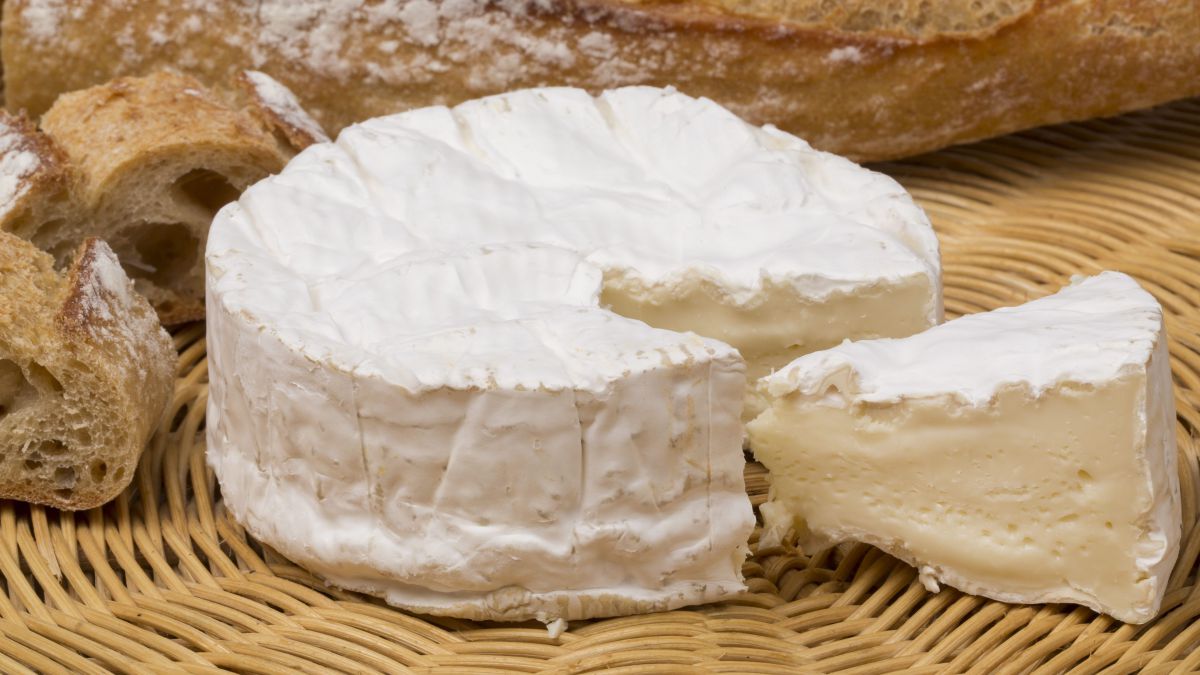 Penicillium requefortii 
Rokfort küfü de denilen P. requefortii , Rokfort ve bunun gibi içi küflü  olan peynirler; Edelpilz, Stilton ve Gorgonzola ile benzer peynir çeşitlerinde starter kültür olarak, laktik bakterilerin yanı sıra kullanılırlar, 
Kesin aerob değildir 
Bu küf peynirin yapımı sırası kitelede kalan oksijeni kullanarak peynirin iç kısmında gelişerek çoğalmasını sürdürür,
Ortamdaki havanın veya oksijenin peynirin iç kısımlarına girmesi sağlamak amacıyla peynir kitlesi olgunlaşmasının ilk devrelerinde belli aralıklarla şişlenir. Böylelikle küf, peynirin iç kısmında gelişmesini olgulnaşma boyunca sürdürür 
Küf salgıladığı proteolitik ve  lipolitik enzimleri sayesinde peynir olgunlaşmasında önemli rol oynar
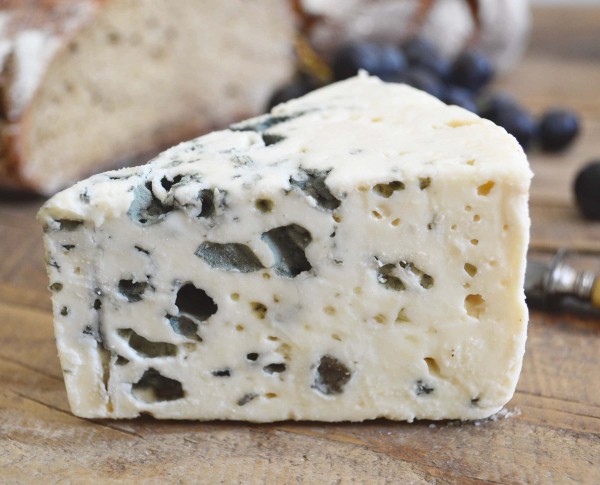 Özellikleri
•Renkli genelde mavimtak – yeşildir,
•Peynirin iç kısmında yeşil renkte ancak dış kısmında  konidiler bulunmaz ve renk beyzdır ,
•P. Roquefortii proteolitik ve lipolitik özellikte  birden fazla enzim salgılamaktadır, 
•Güçlü protein ve yağ parçalayıcıdır, 
•Gaz üretimi sayesinde gözeneklerin açılmasını sağlayan Leuconostoc gibi bakterilerin yadımıyla olmaktadır,
•Gelişmesi aşılmasından sonra sekiz, on gün içerisinde gerçekleşir
•Gelişmesi özel olarak havalandırılmış kavalarda bir ile üç aylık olgunlaşmasından sonra maksimuma ulaşır 
•Küf, peynirde çatlaklar ve damalar oluşturarak mermer görüntüsü almasına neden olur,  
•Kültürün enzim sisteminin gücü doğrultusunda peynirde değişik düzeylerde acılık hissedilir,
•Yalnızca oksijen olan ortamlarda gelişemez,
•pH 3-10.5 değerlerinde gelişir, 
•Yüksek tuz konsatrasyonuna toleranslıdır,
Penicillium roquefortii  kullanımı:
•Rokfor peyniri ve pıhtısı preslenmiş (pat persile) Gorgonzola, Bleu d’Auvergne veya bresse gibi peynirlerin yapımında kullanılır,
•Süte pıhtı parçalamadneklenir, bazen pıhtının kalıplanması sırasında ilave edilebilir,
• Persille peynirlerin dışında diğer peynirlerde gelişmeleri istenmez
Geotrichum candidum
•Oidium lactis veya Oospora lactis  diğer adıyla geotrichum candidum 
•Kullanım: Pont – l’Eveque
Küflerin peynir yapımı ve olgunlaşmasında rolleri:
Peynirin yüzeyine ya da iç kısmında enjekte edilmektedir,
1. Proteolize katılırlar:
Penicillium caseicolum :
Ekrasellüler proteolitik enzim üretmektedir,
Sentez sisteminde iki enzim bulunmaktadır : metaloproteaz ve asit proteaz.

Penicillium roquefortii mavi renkli bir küftür.
 Peynir yapımı ve olgunlaştırmadaki rolleri şöyle sıralanabilir:
Gelişme sırasında karbon substrat olarak laktik asitin kullanımı 
Proteoliz 
Lipoliz
Metil ketonların üretimi
*Selekte edilen P. roquefortii,  bir acı protein hidrolizatının acılığını gidernyeteğine  sahip olanı, sert peynirlerde bu hatayı yok etmek için acılık oluşturmayan veya acılığı gideren suşların kullanımı önerilmiştir.

Bu mikroorganizmada proteolitik  enzim sistemlerinden 
1 metallo proteaz:  Ph optimumu  4.2-5.0 ile aspartil proteaz  pH optimum 3.5
2 karboksipeptidaz (ekzosellüler optimum ph'sı 3.0 3.5, endosellüler optimum pH'sı 3.6)
2 aminopeptidaz (1 ekzopeptidaz olan pH 7.5-8.0, endopeptidaz olan 7.5).
Endopeptidazik  aktiviteleri olan bir proteaz ve optimum pH'sı 5.5 olan bir metalooproteaz 'a sahiptir
2. Lipolitik aktiviteleri 
Penicillium camembertii türlerinde lipoliz ve proteoliz aktiviteleri arasında pozitif bir ilişki vardır. 
Penicillium roquefortii: Suşlara göre lipolitik aktivitede büyük varyasyon ortaya konulmuştur 
Lipolitik ve proteolik aktivitelerinin arasında negatif bir korelasyon gözlenmesi tipiktir 
Penicillium roquefortii'de iki lipaz sistemi ortaya konmuştur:
Alkali lipaz (intrasellüler alkalindir) ,(eksosellüler) optimum pH'sı 7.5-8.0 uzun zincirlerin lipitlerini daha kısa zincirlere kesir, sonunda yağ asitler ortaya çıkar 
 Asit lipaz (seçici olarak  kaproik asit , kaprik asit ve bütirik asitleri açığa çıkar 
Bu enzim sistemi meton ketonların oluşumundan sorumludur 
Metil ketonlar sert peynirlerde aromanın orijinal uçucu  bileşiklerindendir 
 Ve lipid metabolizmasının temelidir
3. Aroma bileşiklerinin üretimi
Pıhtısı sert olan peynirlerintemel aroması yağ asitlerinin kısmi oksidasyonunun türevi  olan metil ketonlarn varlığıyla ortaya çıkar 
P.roquefortii neden olduğu lipoliz metil ketonun oluşunda önemli rol oynar,
Aroma maddelerinin P.roquefortii tarafından açığa çıkarılan yağ asitlerinin B oksidasyonunun sonucu olduğu
Eritilmiş peynirler ile sert pıhtılı peynirlerde tipik aroma gelişimi P.roquefortii yardımıyla meydana gelen fermantasyon sonucunda gözlenir
Süt endüstresinde zararlı olan bazı küf türleri:
Farklı kaynaklardan bulaşan küfler ürünlerde yapısal ve organoleptik hatalara sebep olur
Oidium lactis (Oospora lactis veya Geotrichum candidum) :
Özellikleri
•Optimum %1 tuz oranında yaşar ancak % 2-3 tuzda gelişmesi durur, 
•Çevre sıcaklığı tuzlama öncesi 19-20°C’yi geçmemeli, 
•Vejetatif çoğalma ile neslini idame ettirir  ,
•Peynir teknolojisinde yararlı etkileri vardır,
•Beyaz peynir yüzeyinde gelişerek  peynirde  tat ve yapı oluşumunda önemli bir rol oynar,
•Süt, krema, tereyağı ve yumuşak peynirlerin görünüş ve yapısına zararlıolduğu kabul edilmektedir,
Sonucu görünüşü olduğu kadar sentezlediği proteolitik ve lipolitik enzimler yüzünden kimyasal yapıya da zarar vermektedir,
•Graisse diye adlandırılan yapım hatası oluşumunda G.candidum sorumludur.
Penicillium glaucum:
Özellikleri:
•Yeşil koloni oluşturan, 
•Oda sıcaklığında gelişen ve hızla çoğalan bir tür, 
•Tereyağı ve peynirde tat ve koku hatalarından sorumludurlar .

Penicillium funiculosum : 
Özellikleri :
•Toprak, nemli odum parçaları  ile dekompoze bitkisel aksamda bulunmaktadır,
•Kolonileri kırmızıya dönük yeşildir,
•Kırmızı-viyole bir pigmentasyonla görülebilir,
•Gelişmesini ve pigmentasyonunu ortamdaki yağ ve ışık stimüle eder, 
•Düşük sıcaklıklarda, 7°C gibi iyi gelişir,
•Penicillium candidum’un ortama hakim olması onun gelişmesini engeller, 
•Olgunlaşma  veya depolama sırasında, düşük sıcaklıkta gelişir ve çoğalar, 
•Peynirlerde  zararlı etkikeri görülen  bir küf ,
•kontaminasyon; yapım aşamasının başlangıcında oluşmaktadır.
Penicillium casei :
•Kahverengi  lekeler oluştururlar 
•İstenmeyen bir türdür 

Penicillium aurantio-virens veya brunneo-violaceum 
Özellikleri:
Talleri yeşil-griden kırmızımsı portakal rengine doğru değişen renktedir,
Sekresyon ürünleri demir varlığında kahverengi purpl renk alır,
Bu hatayı önlemek için  gereği gibi dezenfeksiyon yapmak mümkünse, demir elimine etmek gerekir. 

Aspergillus türleri:
•Süt teknolojisi açısından Aspergillus flavus ve Aspergillus parasiticus çok önemlidir,
•A.flavus ve A. parasiticus peynilerde oluşturmaktadır, 
•Peynir, aflatoksin üretiminde kullanılacak karbonhidrat kaynağı bakımından fakir, 
•Peynirlerin olgunlaşmasında aflatoksin oluşumu minimum düzeyde kalmaktadır,
•Peynirlerde gelişen diğer küfler Aspergillus türleri ile, onların gelişme ve çoğalmalarını engellerler,
•Bu küf türlerinin peynirde oldukları koloniler peynir yüzeyinde beyazdan sarıya kadar  değişen meydana gelen rengin kaynağıdır,
•Sağılık ve ekonomik açısından önemli zararlara sebep olurlar.

Mucor, Rhizopus  ve Absidia 
•Peynir teknolojisi bakımından mucor genusu türleri önemli kusrlara sebep olumaktadır 
•Siyah-esmer miselleri yüzünden ürünlerde renk hataları ile lipolitik enzimlerinin etkinliği nedeniyle tat kusurlarına sabep olur,
•Rhizopus nigricans ile Mucor mucedo kuvvetli proteolitik ve lipolitik akteviteleri sonucu kamember peynirlerinde  acılaşma meydana getirirler,
•Mucor stolonifer salgıladıkları enzimleriyle süt yağ ve proteinlerde parçalanmaya, keskin küf kokusunun hisseldilmesine ve renk değişimine sebep olur
Genellikle Aspergillus’la birlikte rastlanır.
Mucor özellikleri:
•Su buharı ve suyla taşınması kolaydır, 
•Mucor sporları çok hızlı şişer ,
•Oluşturdukları misel flamentleri hızla gelişir, 
•Mucor, dayanıklı clamydospor’ları sayesinde çok kötü koşullarda bile yaşamını sürdürür.
Mucor’ların kaynağı:
Mucor’un buluşu  sürekli suyun varlığına bağlıdır 
Su bulundukları yerlerde:
Materyalin yıkama suyu ve işletme sularının boşaltıldığı rögardır,
İşlatmeden dışarıya atılan atıklar
Peynir suyu emmiş topraklar
İşletmedeki alanlar 
Süt 

Meydana gelen hataların faktörleri şöyle sıralanabilmektedir:
•Çevre havasının nem içeriği 
•Havalandırma 
•Peynirin nem oranı 
•Sıcaklık
•Tuzlama
•PH
Scopulariopsis brevicaulis 
•Aspergillaceae familyasının bir tütüdür 
•Yapımın başlangıcında bulaşır, 
•Olgun peynirler üzerinde kahverengi-kestaneden viyole kadar değişen renklerde kuru leke formunda görünür, 
•Bu küfle mücadele için pıhtının nötralizasyonunun geciktirilmesi,
•Ya da laktozun pıhtıda kalmasının sağlanması, 
•Veya daha yavaş asitlendirme. 

özellikleri:
pH’nın 5-9 aralığında  iyi gelişir,
Düşük sıcaklıklarda gelişir, 
Kağıt ve odum gibi selüloz kaynağı onun temel besin maddeleridir.
Toksin oluşturan küfler ile toksinleri ve etkileri
Küflerin oluştukları toksinlerine mikotoksin adı verilir, 
Insan, hayavan ve bitkilere karışı toksik ve kanserojenik etkilere sahiptir,
Mikotoksinlerde en durulan ve bilenen aflatoksinlerdir,
Yağlı tohum, hayavan yemi ve hububatlarda gelişir,
Aflatoksinler kapsamında Fusarium toksinleri, okratoksin, patülin, luteoksyrin, stirinin ve sterigmata sistin, 
 Mikotoksin oluşturan küfler Deuteromyces sınıfındadır
Bu sınıfında Aspergillus, Penicillium, Fusarium, Cladosporium, Alternarya ve Byssolamys genusu vardır. 
Mikotoksin gıda ve hayavan yemlerinde gelişen küfler tarafından üretilen iikincil metabolit 
en yüksek aflatoksin üretici: Aspergillus  flavus ve A. parasiticus, A. nomius 
Bunlar B(B1, B2); G(G1, G2) tipi aflatoksinler üretmetdeir.
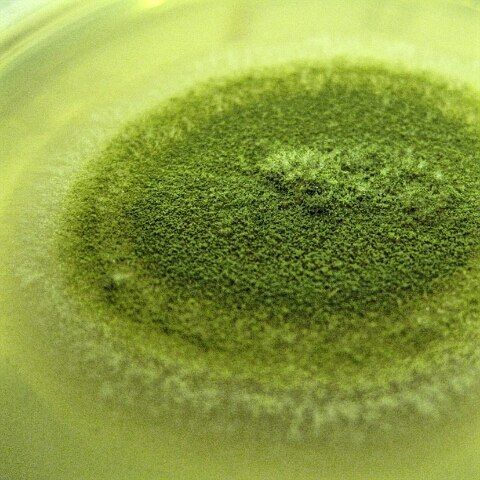 Teknolojik işlemler sırasında AFM1'in oluşumu  ve stabilitesi:
Çok stabil bir aflatoksindir
Soğuk, sıcak, fermantasyon olayları, konsantrasyon veya dehidratasyonla özellikleri ve miktarı değişmez, 
Yayıklama sırasında AFM1'ın %10 u treyağında kalır,
AFM1'in peynir yapımında %50 si pıhtıda kalır , diğer peynir suyuyla atılır,
Ürünlerin konsantre edilmesi veya dilüe edilmesi AFM1 kalışı önemlidir,
Yayıklatına ve yıkama suyuna da geçer,
Diare, konvülsiyonlar, bağışıklık sisteminde bozulmasında etkilir.
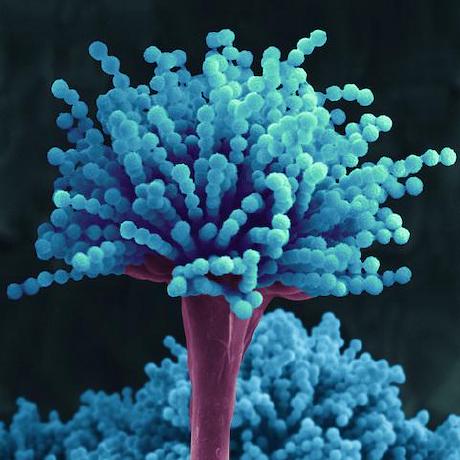 Mikotoksinlerin sebep olduğu rahasızlıklar
Zehirlenme ve rahasızlıkların hepsine birden mikotoksidaz denilir, 
Mikotoksikoz, karaciğer ve böbrekte hastalık oluştururlar,
Değişik organlarda dejenerasyonlar, bağışlıklık sisteminde çöküntü kusurlu organ oluşumu, 
Kilo kaybı ve üremede azalma gösterir, 
Aflatoksin karaciğerde tahribatını yapar,
Hepatit ve hapatonkaraciğerin işlevini  etkilediğinden önemlidir,
Aflatoksinler, toksisitesi yüksek mikotoksinler denilir,
Kanserojenik, teratojenik ve mutajenik rahasızlıklarına neden olur.
Afltoksin B1 hayan türünde etkili olan hepato-kanserojendir,
Aflatoksin süte iç yolla bulaşır (direkt- indirekt),
Aflatoksin B tipi bulaşık olan yemlerde bulunmakatdır, 
Ama B tip olarak sütte bulunmamaktadır, zararlı olmayan  maddelere dönüşülürken inaktive edilmeilidir ve değişime uğrar ve aflatoksin M1 olarak süte geçiş yapar,
Yemlerdeki aflatoksin B1 miktarı  ile sütteki M1 miktarı arasında doğrusal bir ilişki vardır,
Sütteki M1 miktarının mevsim değişikliklerinden etkilendiği belirlenmiştir.
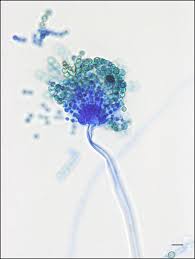 AFM1 oluşturan riskleri : 
süt ve ürünlerinde bilhassa çocuk ve yaşlılara büyük bir risk verir,
Peynier sırası kullanılan enzimin aflatoksinin parçalanmasını etkelemediği de belirlenmiştir 
Difüzyon yoluyla sidirim sisteminde emilmekte ve karaciğerde  tekrar AFM'e dönüşmektedir, bu M1 ya glukoronik asitle bileşerek safra yoluyla atılmakta veya sistemik döngüye dahil olmaktadır daha sonra süte geçmektedir, 
Aflatoksin değişiklik ortam ile çeşitli süt ürünlerinde bulnmaktadır (sert ve yumuşak peynirlerde)
AFM1'in miktarı  ser peynirlerde AFM1'in miktarı orijinal sütten daha  fazladır
Aflatoksin ile ilgi çalışmalarda farklı sonuçların çıkması hammaddenin elde edildiği hayavan beslenme şekilleri ve yetiştirildiği bölgeler uygulanan analiz yöntemlerinin ve değerlendirilmeleri nemli rol oynadığı düşünüiebilir
Süt ve ürünlerinde aflatoksin üreten küfler
Aspergillus ve penicillium duyusal özelliklerinin yanısra aflatoksin oluşturabilme yetenekleri var 
Asperfillus flavus ve Aspergillus parasiticus incelenen çeddar peynirlerinde önemli düzeyde toksin oluşturmuşlar 
Peynir çeşitlerinde üretilen mikotoksin:
Penicillium roquefortii ve Penicillium camembertii en önemli türleridir 
Sekonder metabolit üretiminde yetenekleri var.

Penicillium roquefortii üretilen mikotoksinler:
Penicillium roquefortii'nin toksik metabolitleri arasında patulin ve penisillik asit yer almaktadır 
Mavi peynirlerde bulunmaktadır 
Penicillium roquefortii' kullanılabilmesi için patojen ile toksinojen olup oladığı  kontrollü gerekir 
Penicillium roquefortii diğer metabolitleri : PR Toksin, Eremoortinler, rokfortin, isofumigaclavinler, mikofenolik asitler ve botriyodiplodin'dir.
PR Toksin hayavan yeminde gelişen 
PR Toksinin parçalanma ürünleri instabil olduklarından 4-5 gün içerisinde kaybolabilirler  ve bunlar PR Toksinden 50 defa daha toksindir
Biyojenik  olarak en yakın olan eremorfin A, B; C, D doğal peynirlerde varlıkları doğrulanmıştır 
Rokfortin ve izofumegaclavin :
Kimyasal olarak alkaloidler gurubunda yer alırlar mavi peynirlerde bulunmaktadır
Toksisitesi:
Bireyde toksin kasalarda, kasılma anoreksi ve bir vazodilatasyon a sebep olmaktadır 
Teknolojik açısından riskin düşük olduğu belirlenmiştir
Mikofenolik asidi 
Antibiyotik ve anti fungal özelliklere sahiptir 
Toksik etkisi hayavanda düşüktür 
Yüksek dozda alındığında anemi, karın ağırısı, diare hemoraji rahatsızlıklar oluşturabilir
Botriyodiplodin:
Bu güne kadar oluşturabilliceği problem ve  tehtitler belirlenmemiştir

Penicillium camembertii'nin Toksik metabolit skilopiazonik asit
P.cyclopium ve P.camembertii tarafından üretilen bir toksiktir,
25°C de saklanan peynirlerde varlığını olabilir,
Kuvvetli toksinojen olma kapasitesi vardır.
Bu metabolitin üretimi ve etkinliğinde iki faktör önemli rol oynar:
Su varlığı ile : olgunlaştırma ve saklama koşulları
Bu metabolit laktasyondaki hayan sütlerinde raslanmaktadır 
Karaciğer dejenerezasyon, nekrozis, miyokardit, kusma, hipokinezis ve konvülsyon gibi nörotoksik semptomlar görülebilmektedir 
Toksinin oral olarak verilmesi durumunda  koyuların sütlerinde tespit edilmiştir.